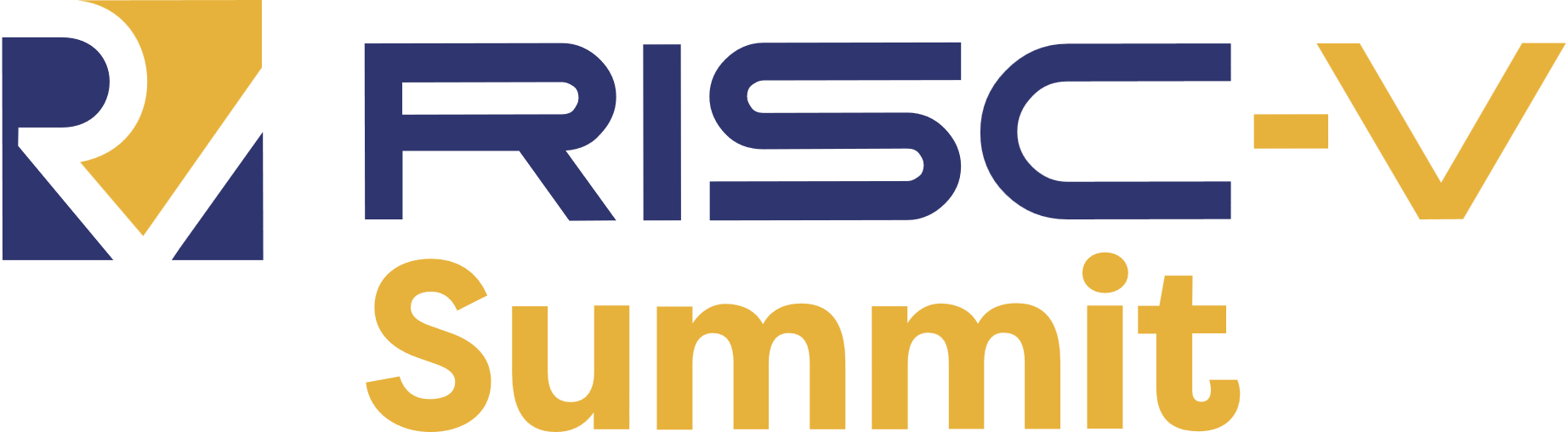 Enabling Multi-Context Execution in Machine-Mode on a RISC-V Processor
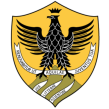 Leonardo Fazzini †, Giacomo Valente †, Fabio Federici ‡, and Tania Di Mascio †
† University of L’Aquila, ‡ Collins Aerospace
Standard Approach
MOTIVATION
GOAL
DPI UART
Module
Unprivileged Application
1
Unprivileged Application
2
Unprivileged Application
3
DPI Debugger 
Module
S-Mode SW
Mixed-criticality systems need to execute multiple software applications on the same embedded processor:
High-end devices leverage virtualization
 Low-end devices only use  
Memory protection
Privilege levels

RISC-V ISA:
Provides multiple privilege levels (M, S, U) and supports memory partitioning using Physical Memory Protection (PMP) or enhanced PMP (ePMP)
Low-end RISC-V processors → Monitor in M-Mode, other applications in U-Mode
Threat Model: It is not possible to execute additional components in M-mode without violating Isolation
To define a RISC-V extension suitable for Low-end processors capable of:
Defining two separate Execution Contexts for M-Mode
Enabling isolation between the two Contexts (Horizontal Isolation)
Defining privileges for each Context
PMP/ePMP isolation
Monitor
M-Mode SW
Core HW
Peripheral 1
Peripheral 2
HW
MOTIVATION AND GOAL
Reference Scenario & Emerging Gaps
PROPOSED APPROACH
Unprivileged Application
1
Unprivileged Application
2
Unprivileged Application
3
S-Mode SW
Study of proposals under discussion in the RISC-V community and existing works on isolation in RISC-V processors
Definition of new extension rules
Test on the Ibex processor by lowRISC
PMP/ePMP isolation
Monitor
Untrusted M-Mode task
M-Mode SW
Core HW
Peripheral 1
Peripheral 2
HW
0
LPC
PC
SCP
RLB
MMWP
MML
L
0
S
A
X
W
R
Secondary Context
TIMER
Primary Context
GPIO
RAM
0
MPP
0
PPIE
MPIE
0
PIE
0
pstatus
Horizontal isolation
Secondary User (SU)
S-Mode SW
BUS
ePMP 
isolation
Primary Monitor (PM)
Secondary Monitor (SM)
M-Mode SW
Debugger
IBEX
UART
PM/SM        CSRs
Peripheral 2
PM CSRs
Peripheral 1
HW
Interactions between Software Components
Primary Monitor
Secondary Monitor
Secondary  User
sid
0x758
6-31
4
3
2
1
0
5
Boot
mseccfg
pstatus
0x759
Memory regions definition, delegation of interrupts and memory regions to Secondary Context
0x75A
pcause
APPROACH
7
5
6
3-4
2
1
0
pepc
0x75B
pmpZcfg
Jump to SM
ptvec
0x75C
Definition of Secondary Context regions and interrupts
0x75D
pscratch1
13-31
11-12
9-10
8
7
4-6
3
0-2
0x75E
pscratch1
Jump to SU
ecall
Interrupt handled by PM
mret
pcall
The extension has been implemented and tested through a SW micro-benchmark on the Ibex processor by lowRISC:
Additional resources: 
LUT: 19.4%;
FF: 1.3%;
Others: 0%
Software overhead in micro-benchmarks: ≈0%
Jump to SU
Interrupt handled by SM
Interrupt handled by PM
Experimental Results
mret
mret
Critical interrupt handled by PM
mret to PM
Primary Monitor
Secondary Monitor
Secondary  User
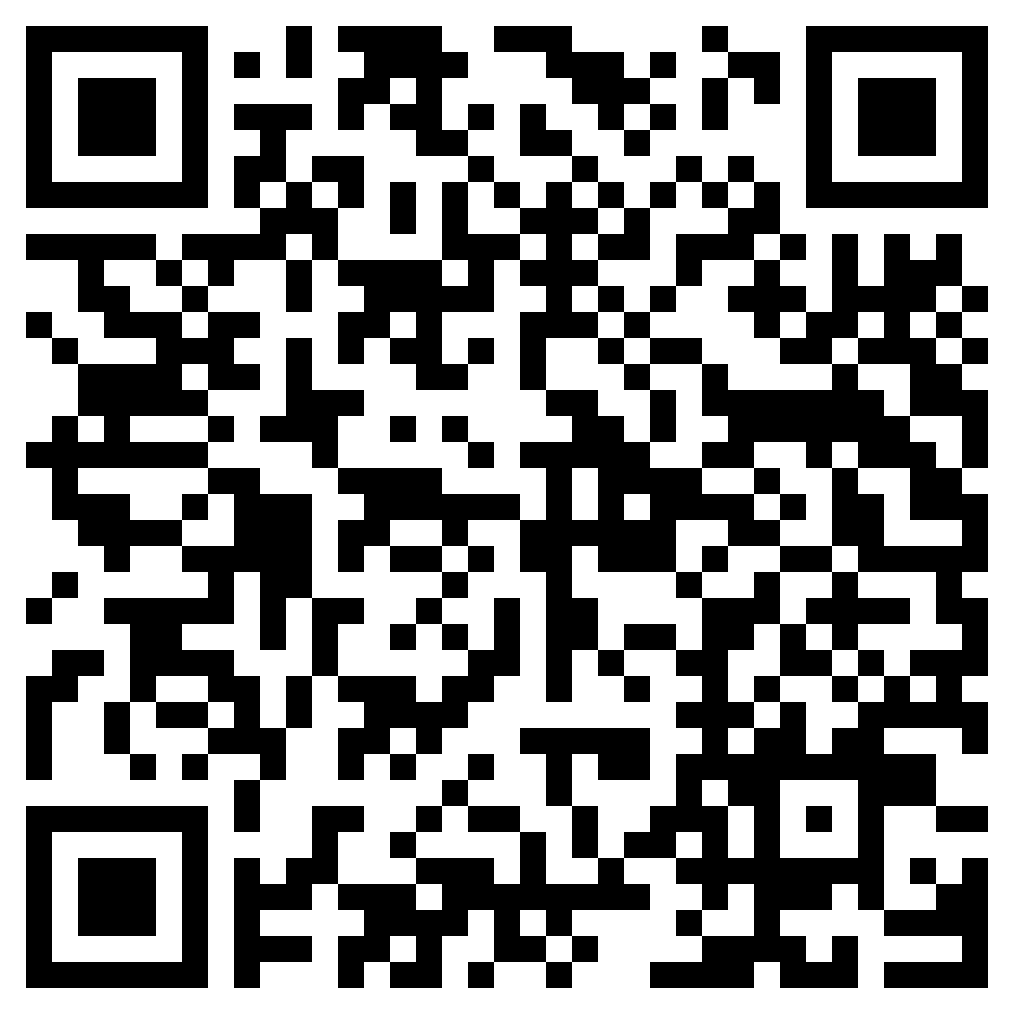 Contacts: leonardo.fazzini1@student.univaq.it , giacomo.valente@univaq.it, fabio.federici@collins.com, tania.dimascio@univaq.it

Leonardo Fazzini, Giacomo Valente and Tania Di Mascio are with DISIM Department of the University of L’Aquila.
Fabio Federici is with Collins Aerospace Applied Research And Technology (Rome, Italy).
For more information: